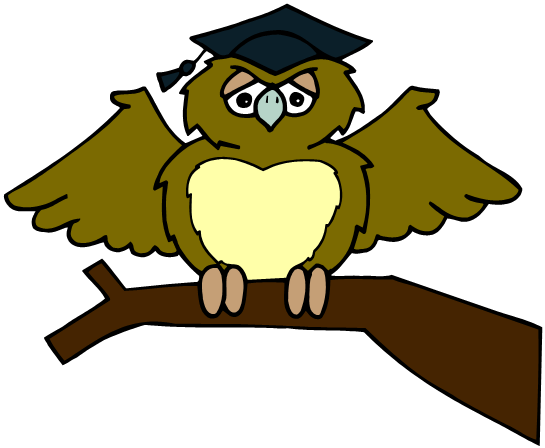 ZÁKLADNÍ ŠKOLA OLOMOUCpříspěvková organizaceMOZARTOVA 48, 779 00 OLOMOUCtel.: 585 427 142, 775 116 442; fax: 585 422 713 email: kundrum@centrum.cz; www.zs-mozartova.cz
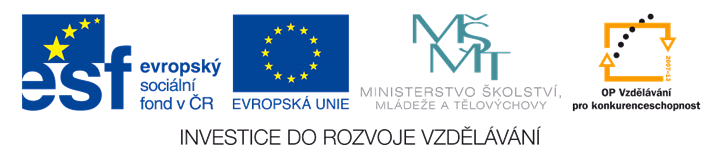 Projekt: ŠKOLA RADOSTI, ŠKOLA KVALITY 
Registrační číslo projektu: CZ.1.07/1.4.00/21.3688
EU PENÍZE ŠKOLÁM

Operační program Vzdělávání pro konkurenceschopnost
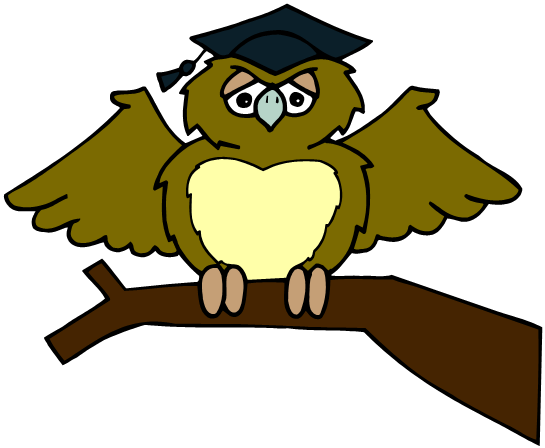 ZÁKLADNÍ ŠKOLA OLOMOUCpříspěvková organizaceMOZARTOVA 48, 779 00 OLOMOUCtel.: 585 427 142, 775 116 442; fax: 585 422 713 email: kundrum@centrum.cz; www.zs-mozartova.cz
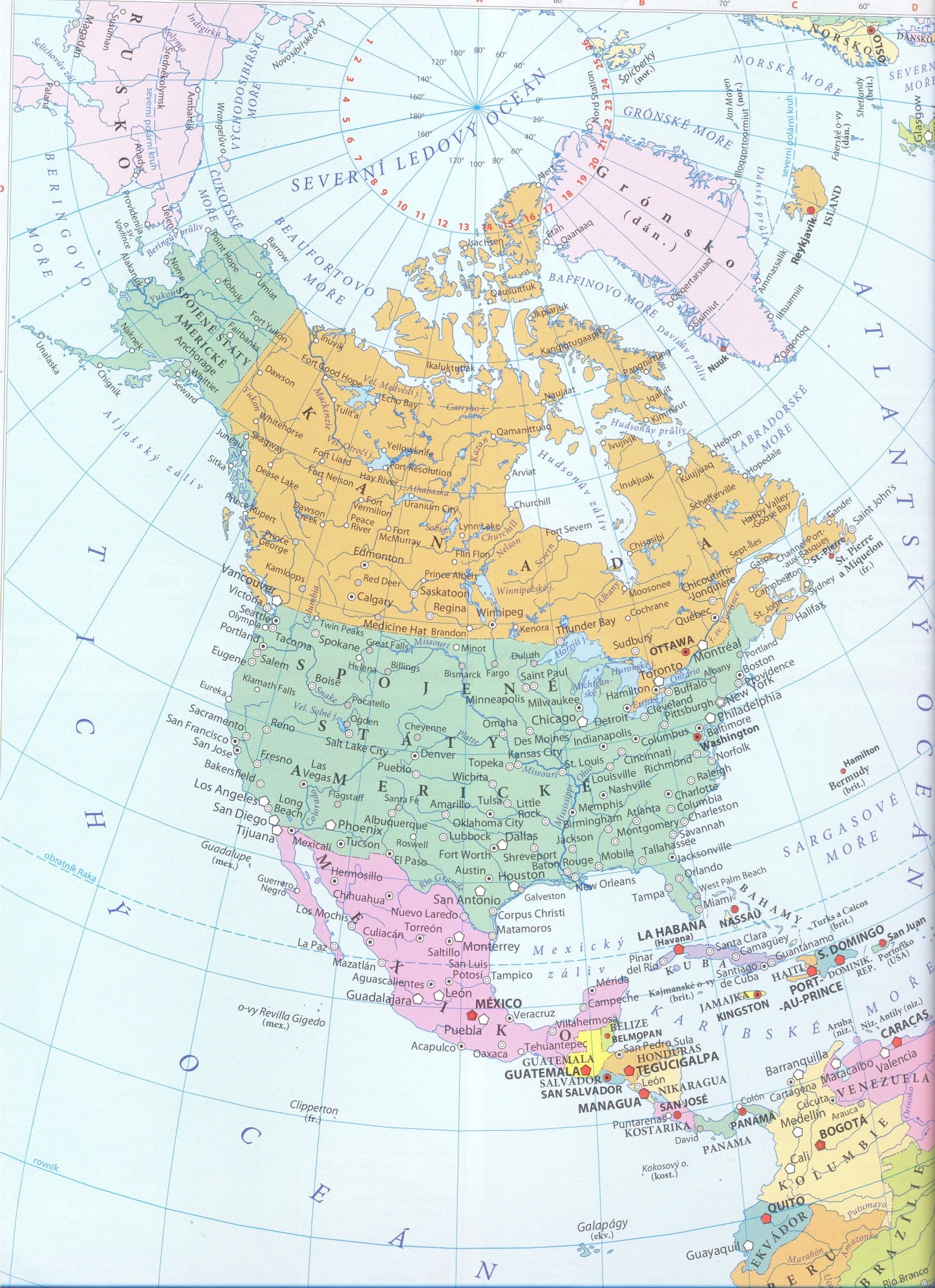 REGIONY   USA
SEVERO
VÝCHOD
ZÁPAD
STŘED
JIHO
VÝCHOD
REGIONY  A  MĚSTA  USA
1. SEVEROVÝCHOD USA:
2. JIHOVÝCHOD USA:
WASHINGTON
	NEW YORK
	CHICAGO
	DETROIT
	PHILADELPHIA
ATLANTA
	MIAMI
3. STŘED USA:
4. ZÁPAD USA:
DALLAS
	HOUSTON
LOS ANGELES
	SAN FRANCISCO
	LAS VEGAS
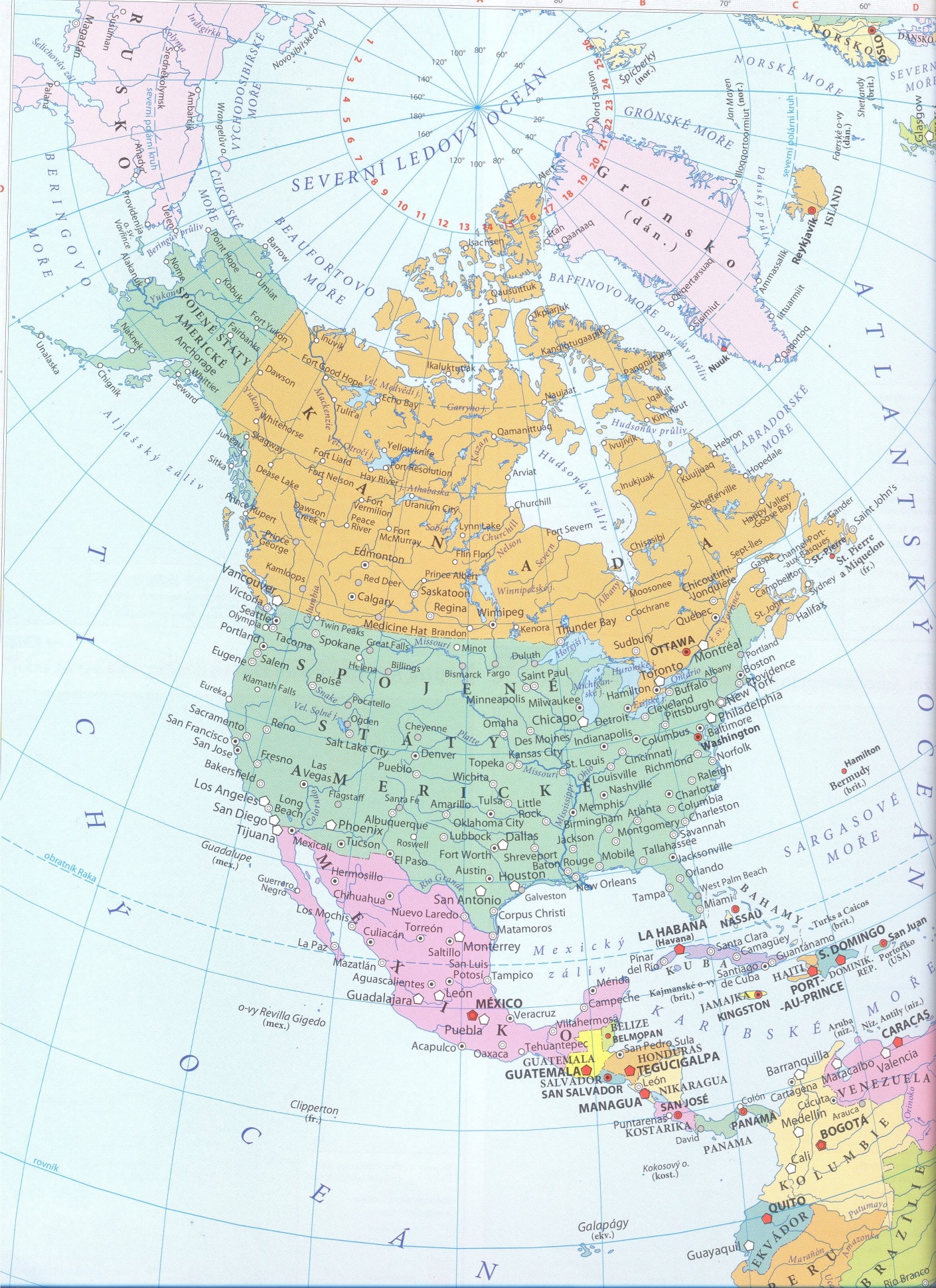 MĚSTA   USA
1. SEVEROVÝCHOD  USA
WASHINGTON
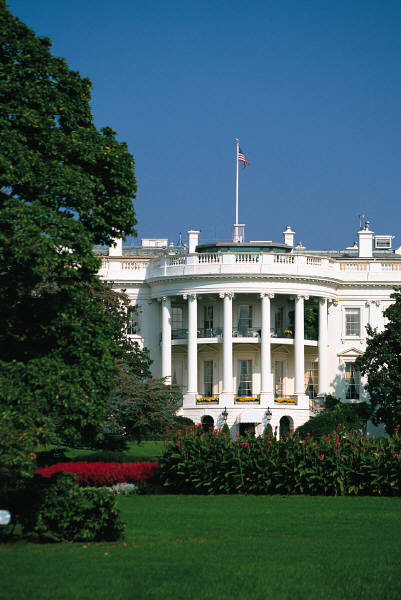 BÍLÝ DŮM
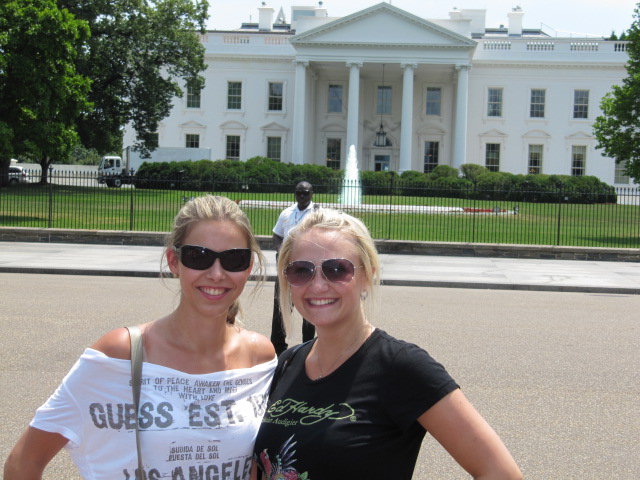 WASHINGTON
CAPITOL
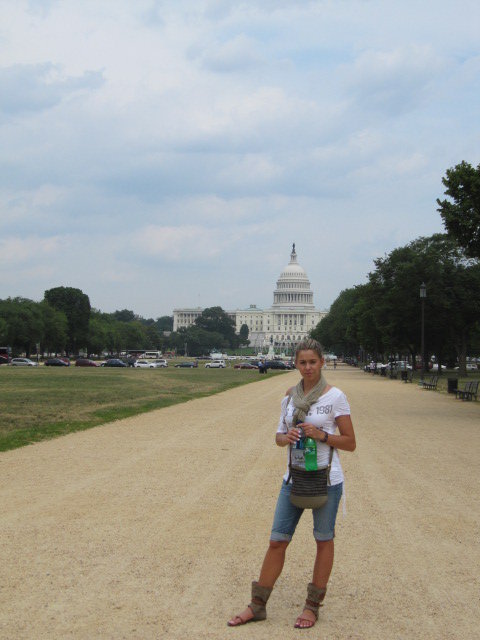 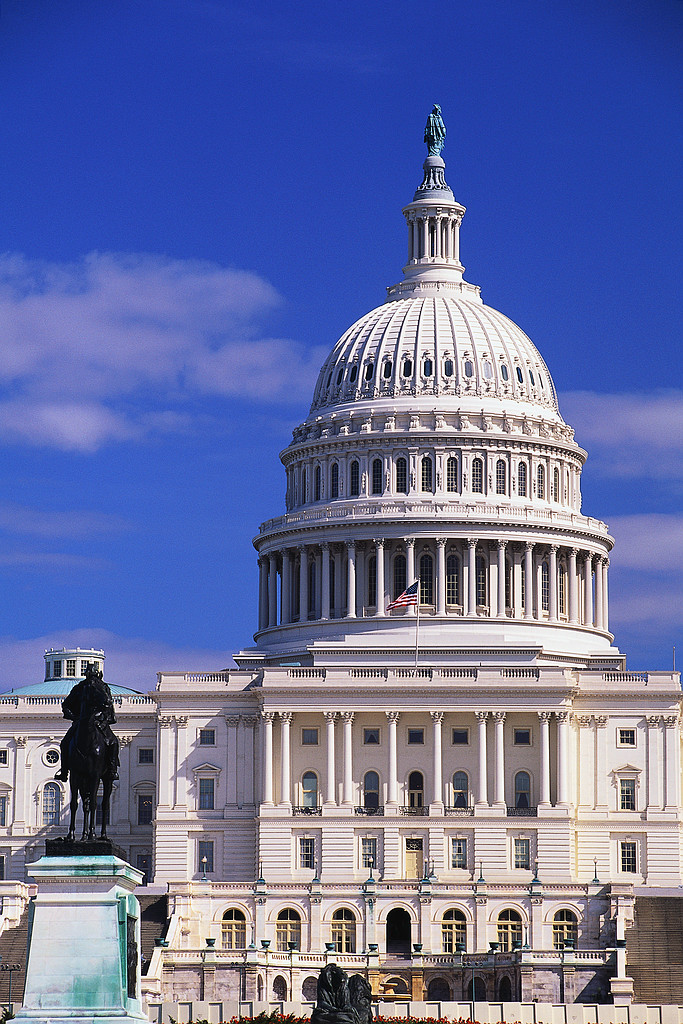 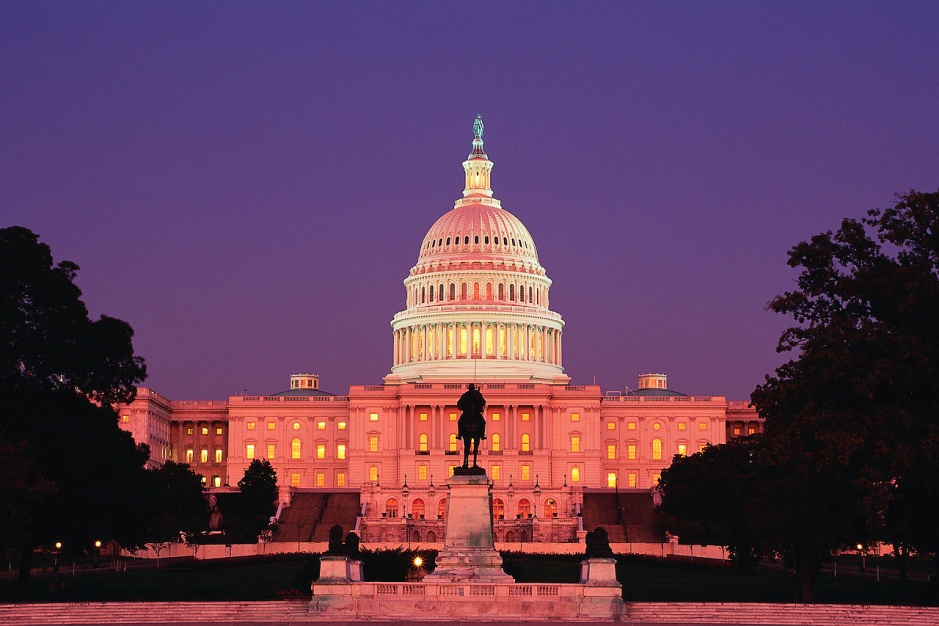 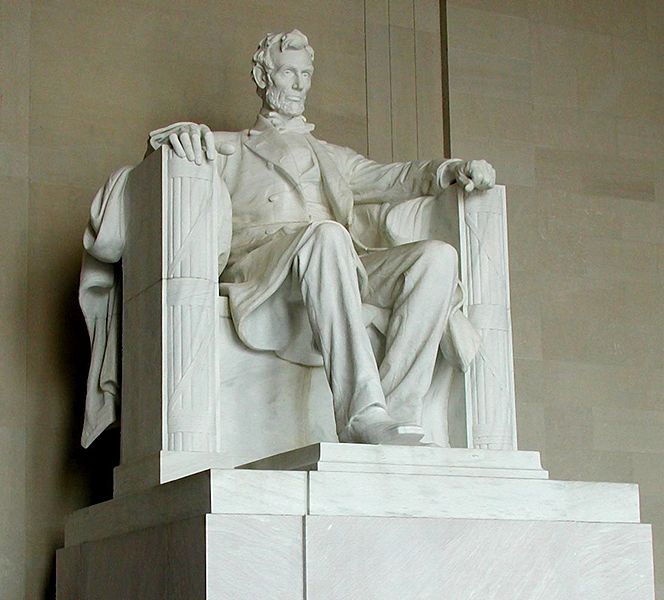 WASHINGTON
LINCOLNŮV PAMÁTNÍK
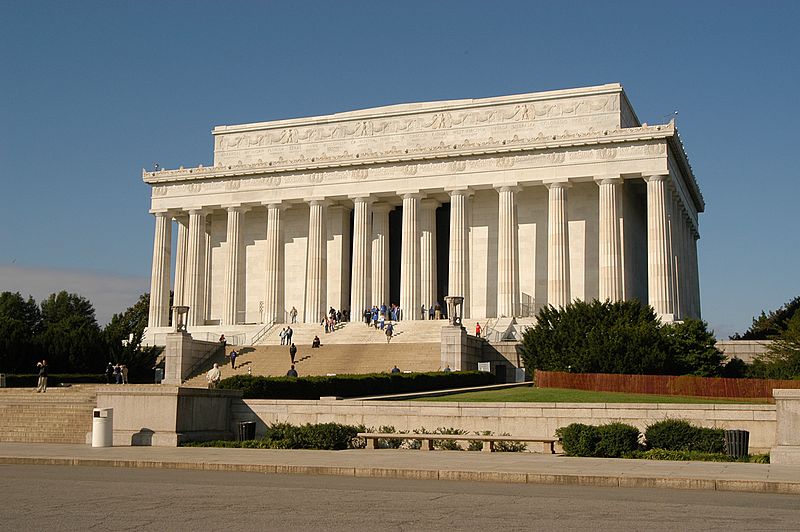 [obr. 1]
[obr. 2]
NEW YORK
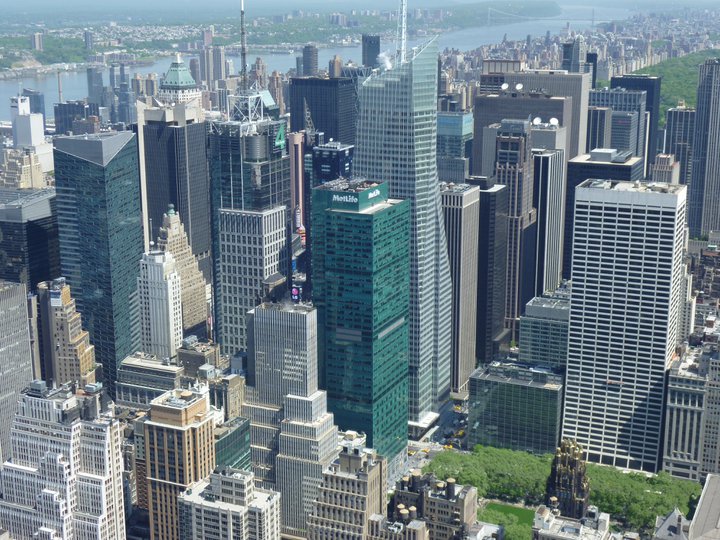 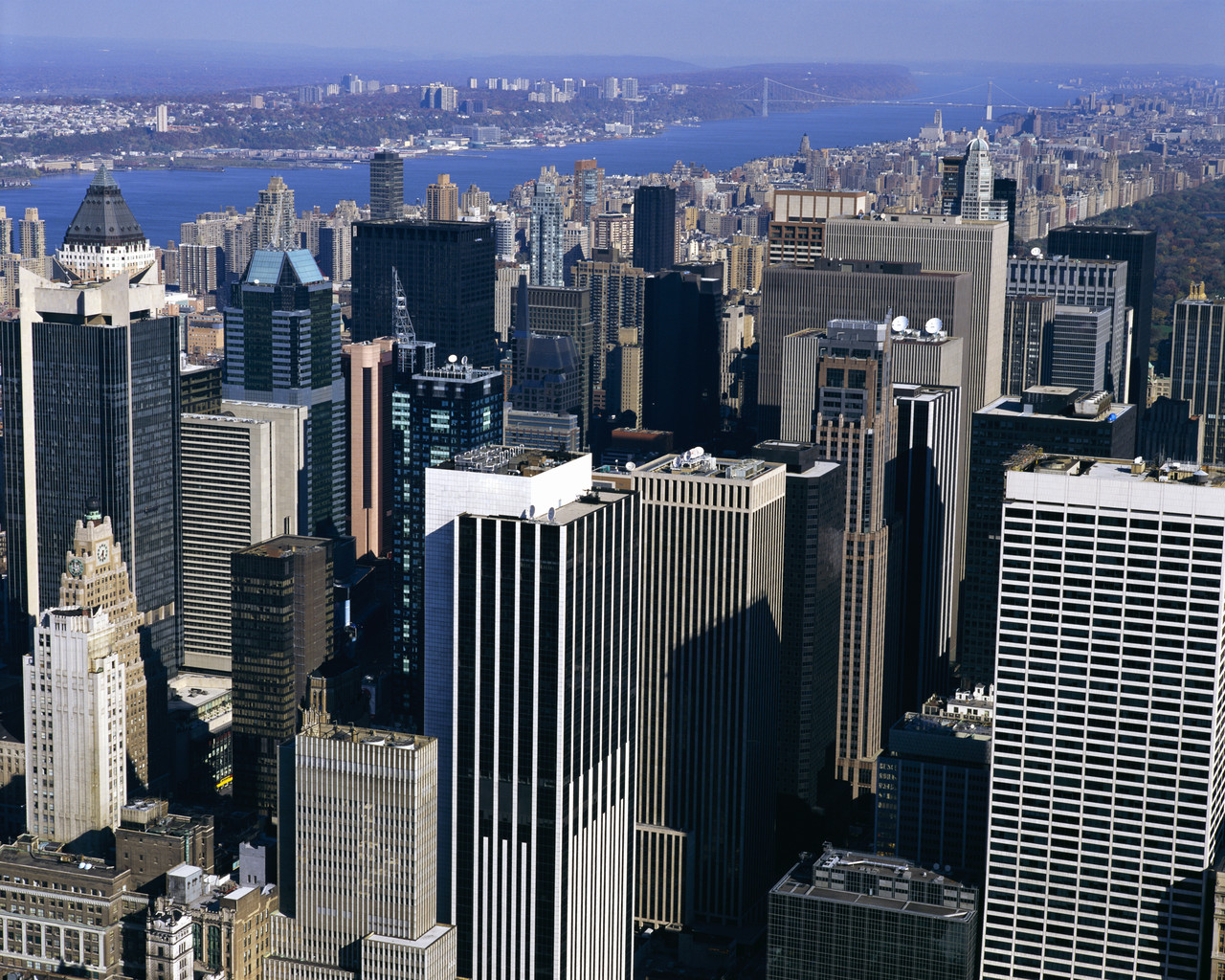 NEW YORK
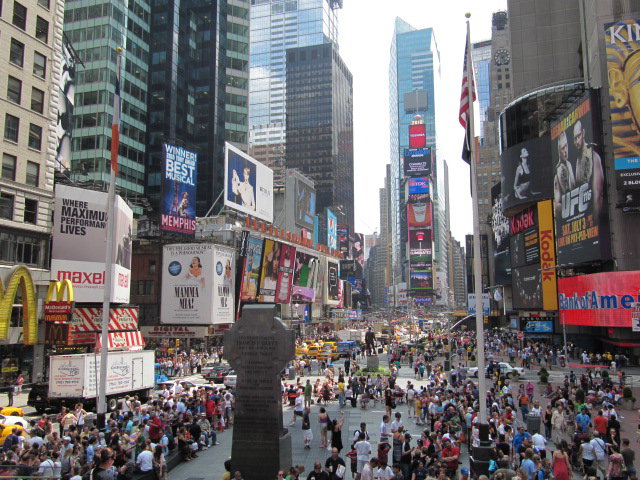 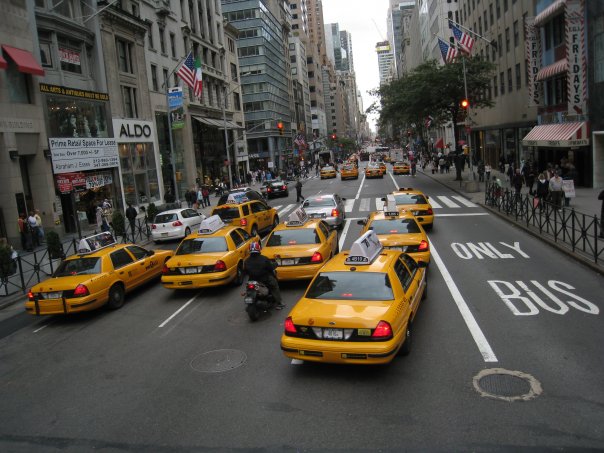 TIME SQUARE
NEW YORK
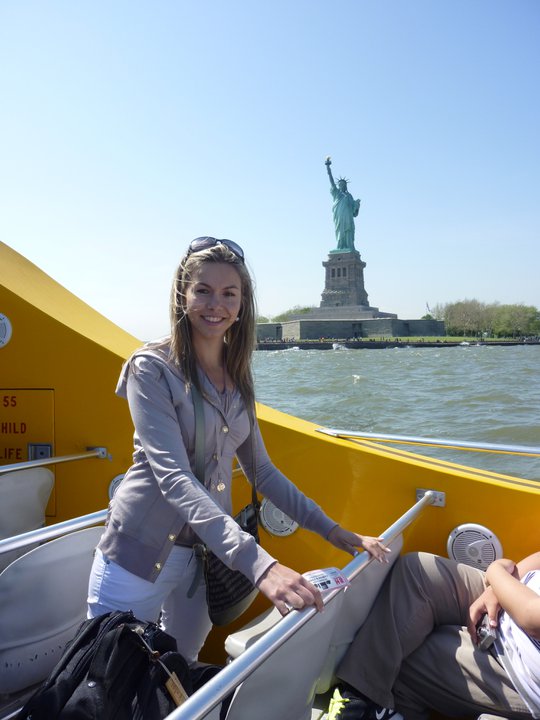 SOCHA SVOBODY
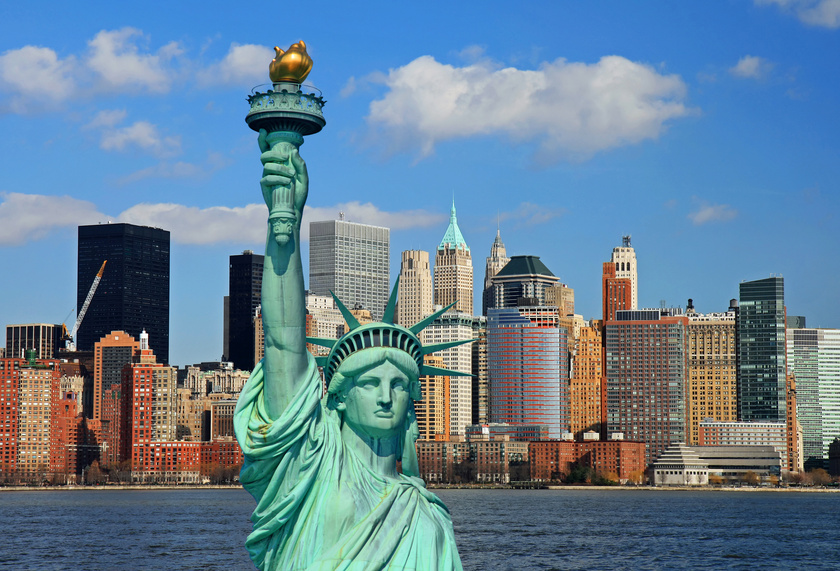 NEW YORK
BROOKLYNSKÝ MOST
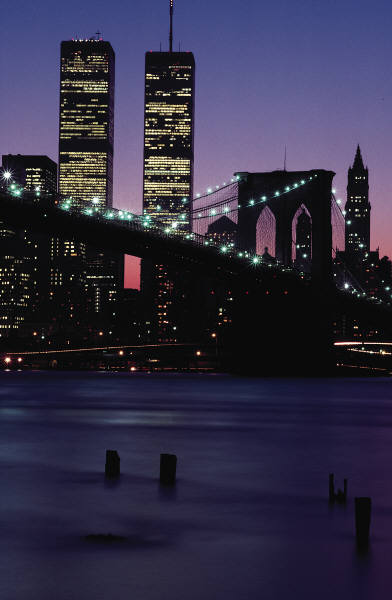 [obr. 3]
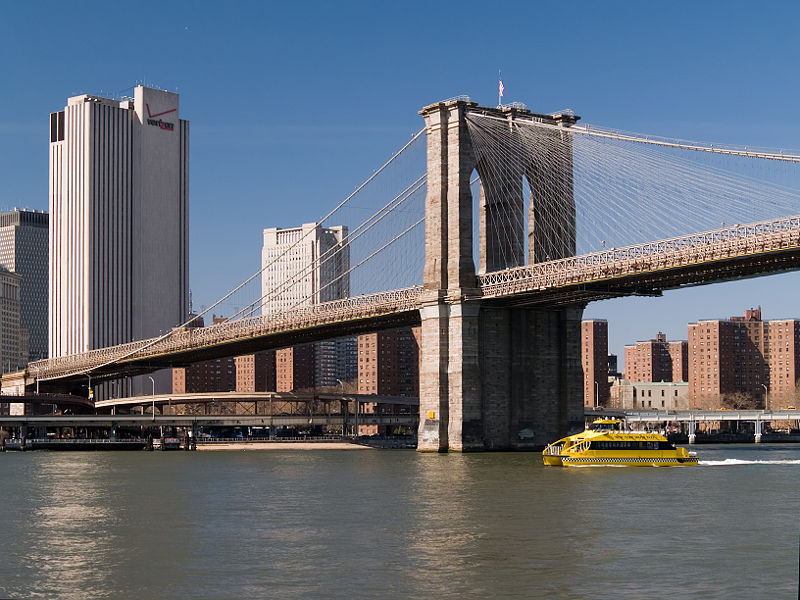 2. JIHOVÝCHOD  USA
MIAMI
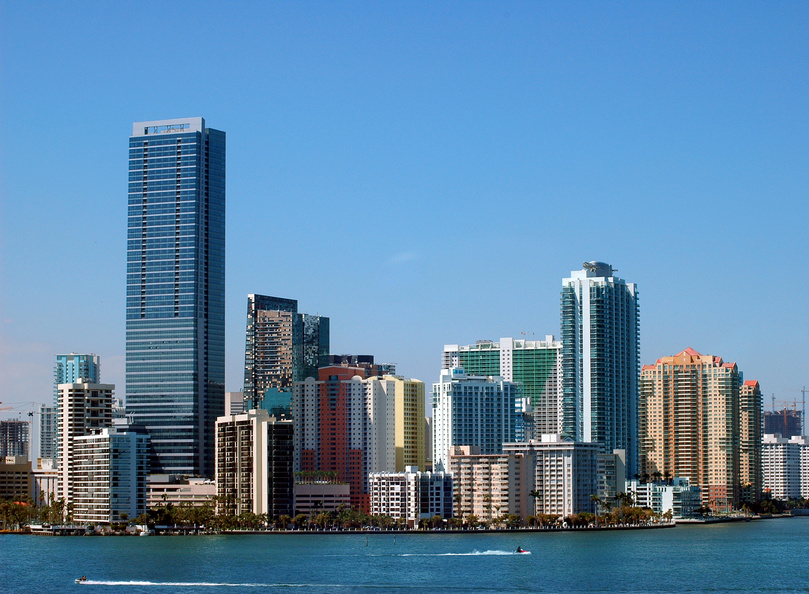 MIAMI
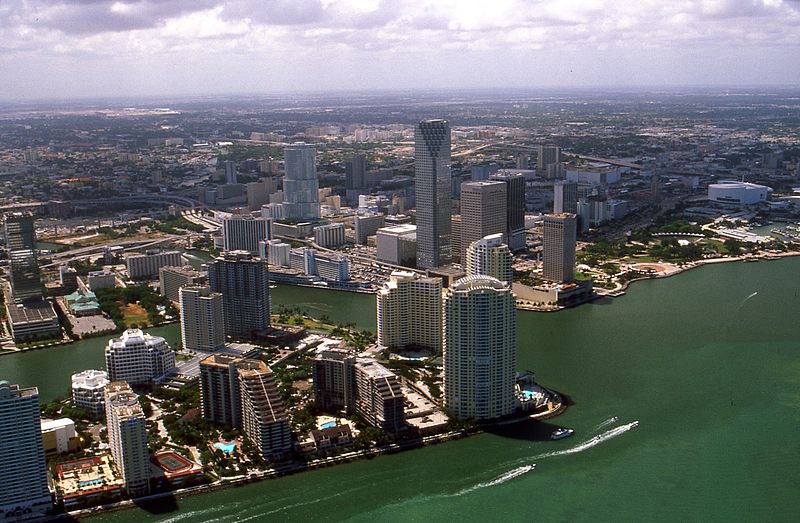 [obr. 4]
MIAMI
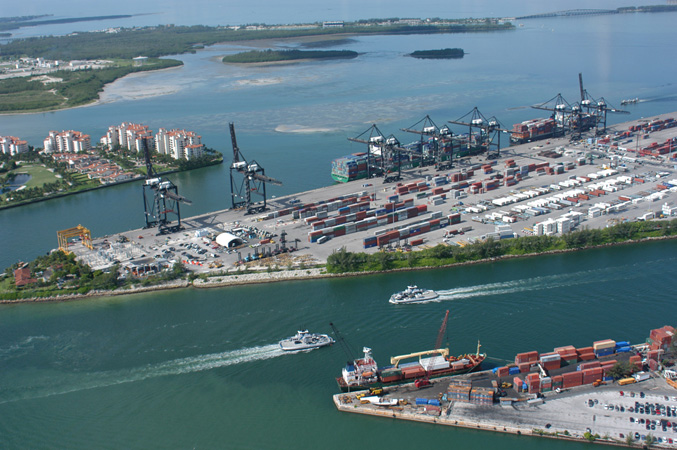 [obr. 5
ATLANTA
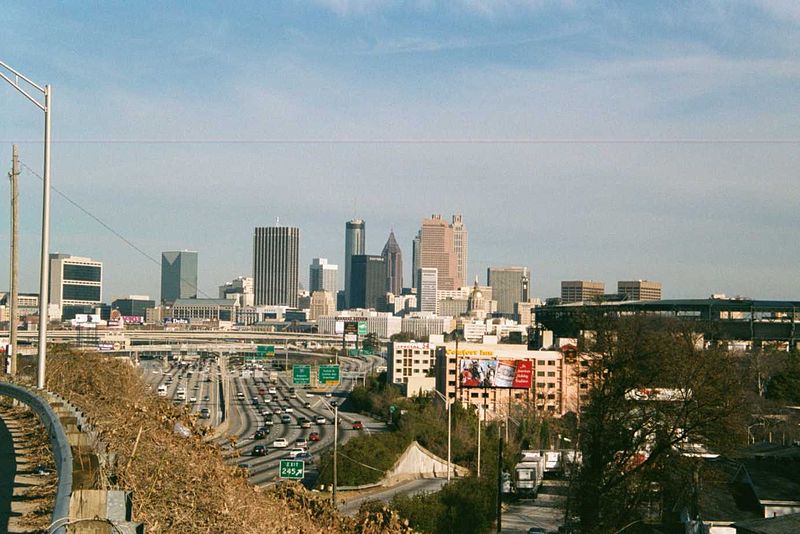 [obr. 6]
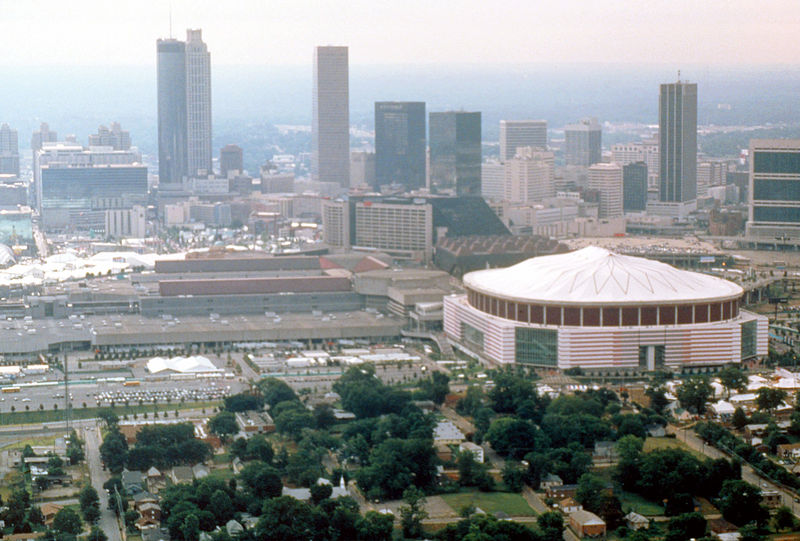 ATLANTA
[obr. 8]
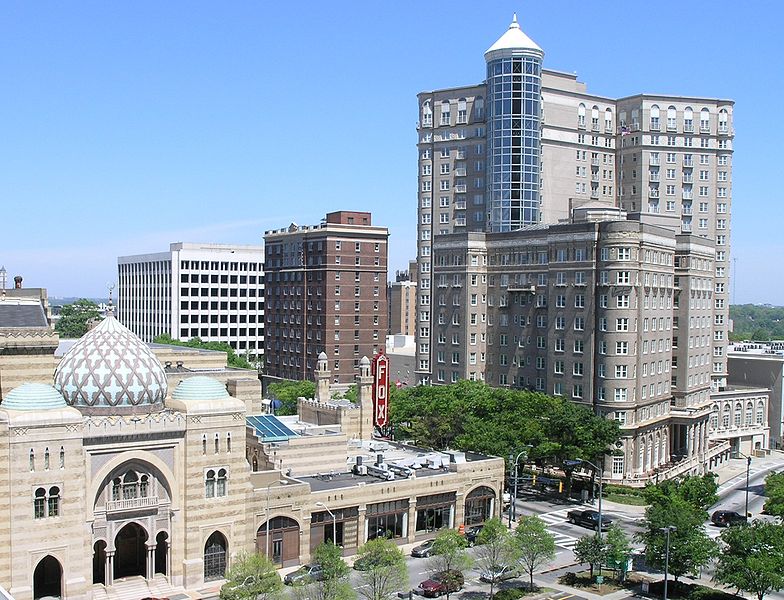 [obr. 7]
3. STŘED  USA
DALLAS
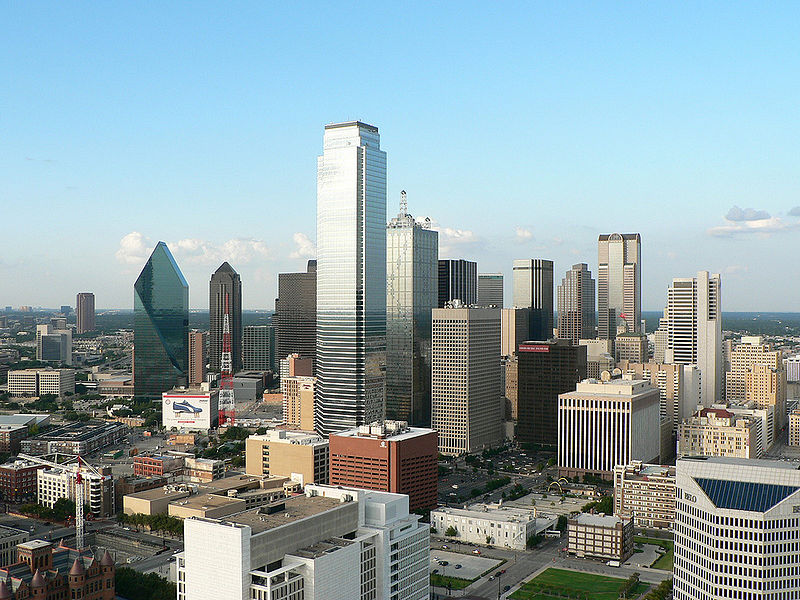 [obr. 9]
HOUSTON
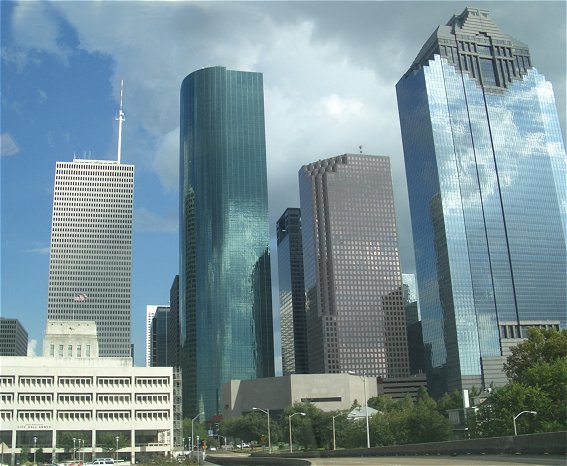 [obr. 10]
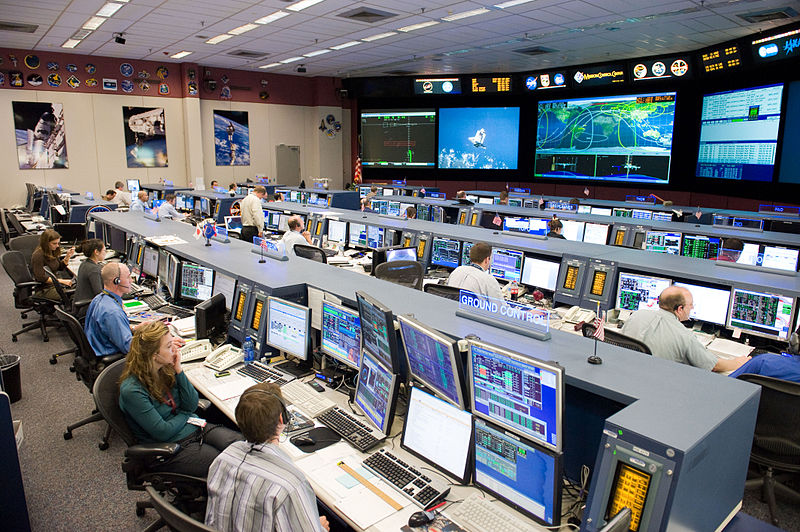 HOUSTON
[obr. 11]
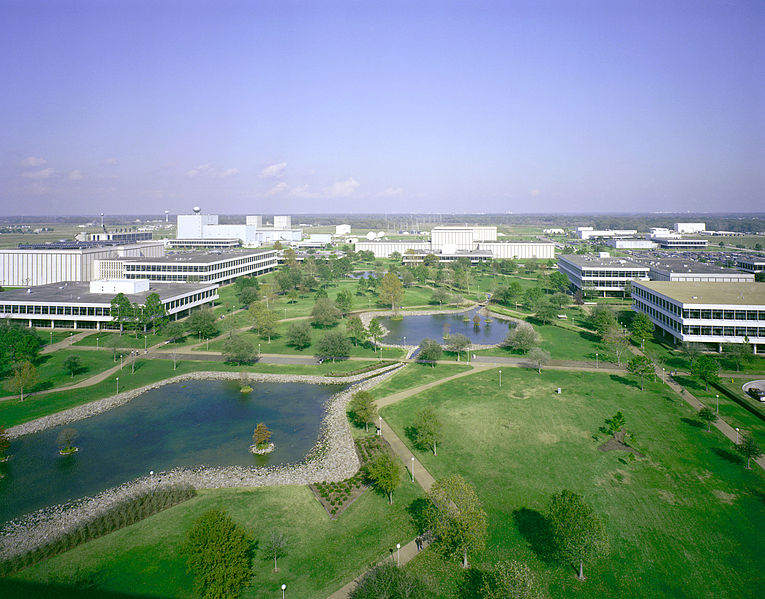 [obr. 12]
CENTRUM KOSMICKÝCH  LETŮ
4. ZÁPAD  USA
LOS ANGELES
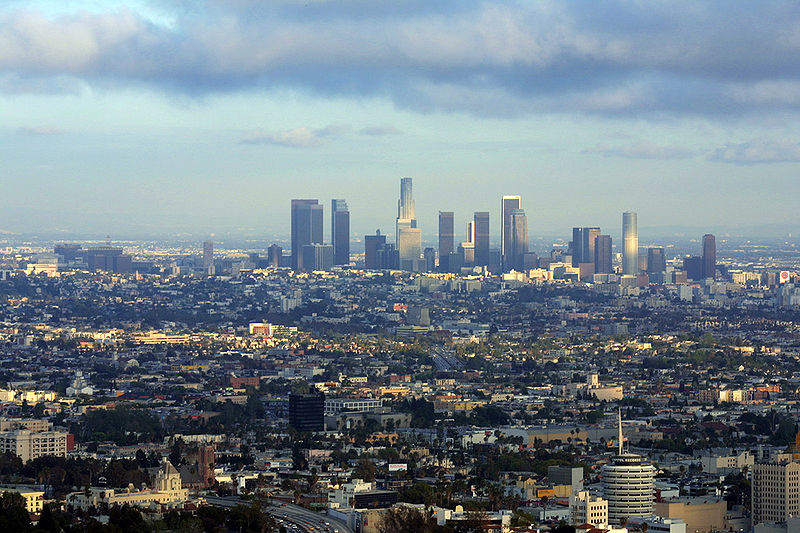 [obr. 13]
LOS ANGELES
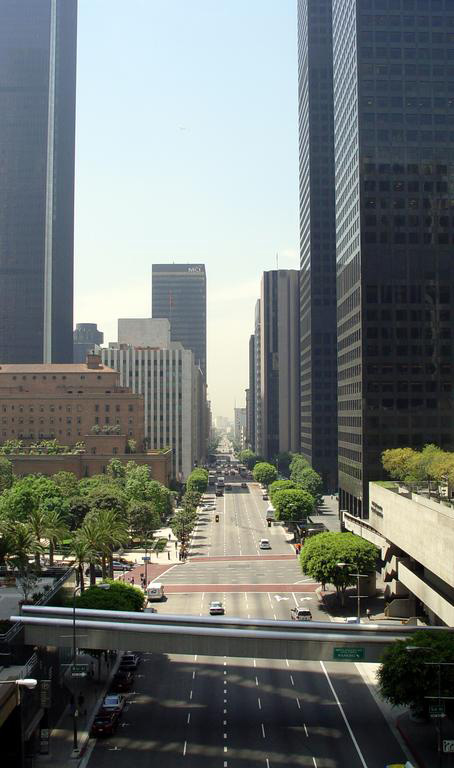 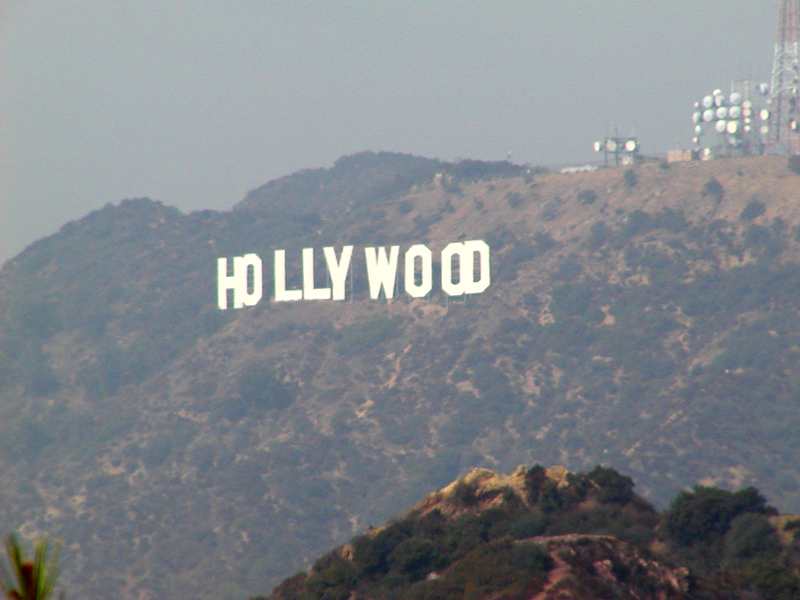 [obr. 14]
[obr. 15]
SAN FRANCISCO
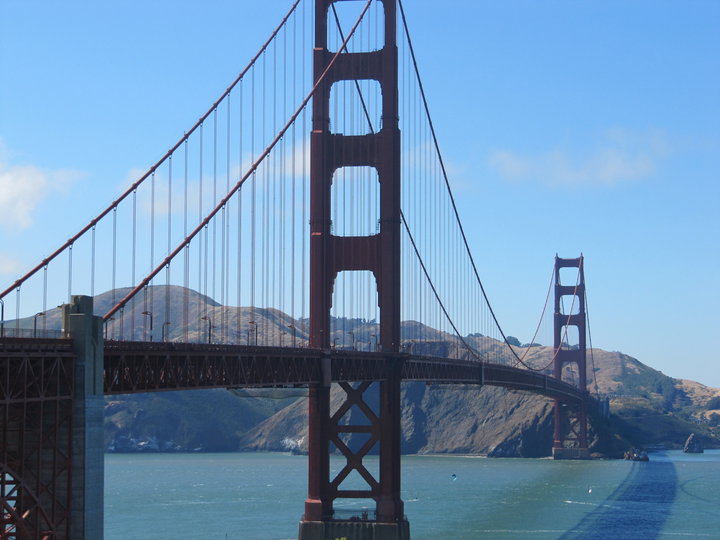 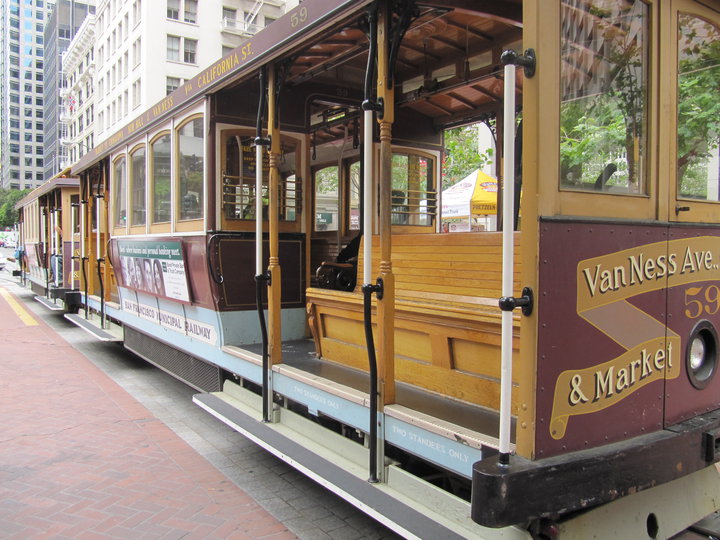 GOLDEN GATE
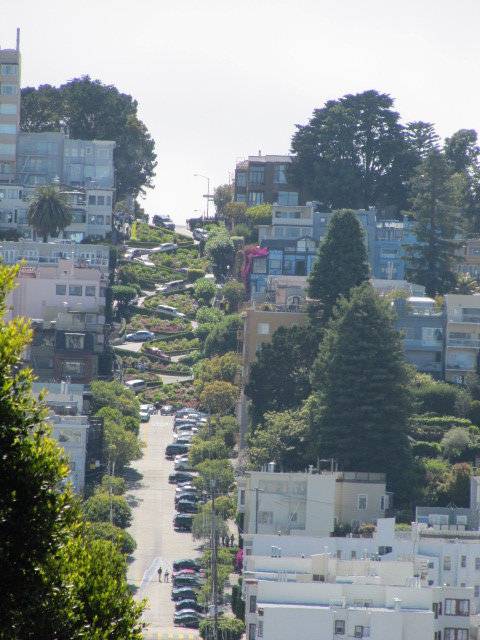 SAN FRANCISCO
LOMBARD STREET
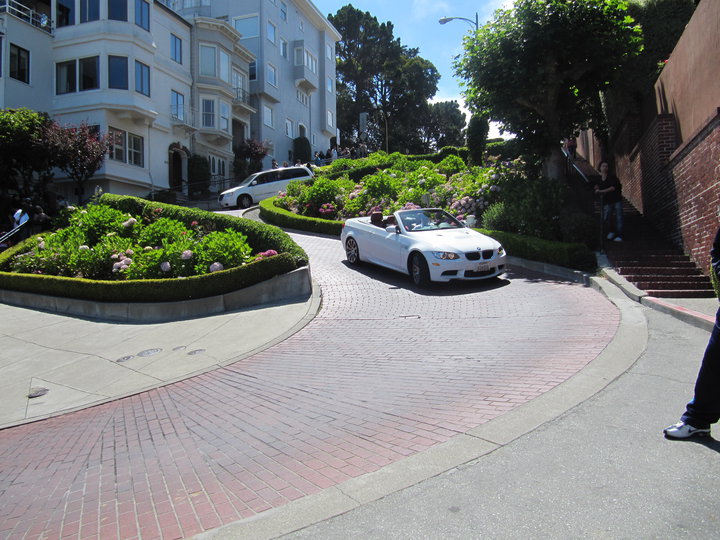 SAN FRANCISCO
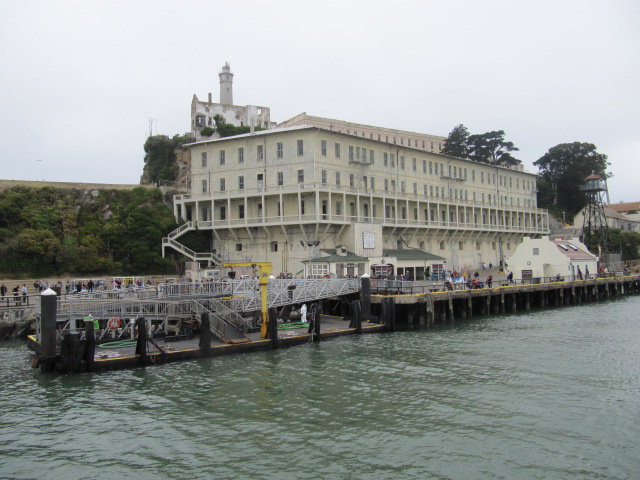 ALCATRAZ
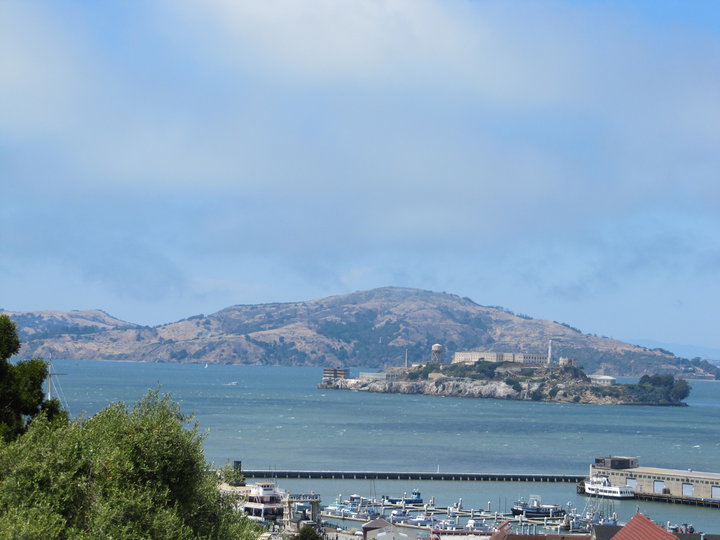 LAS VEGAS
MĚSTO ZÁBAVY
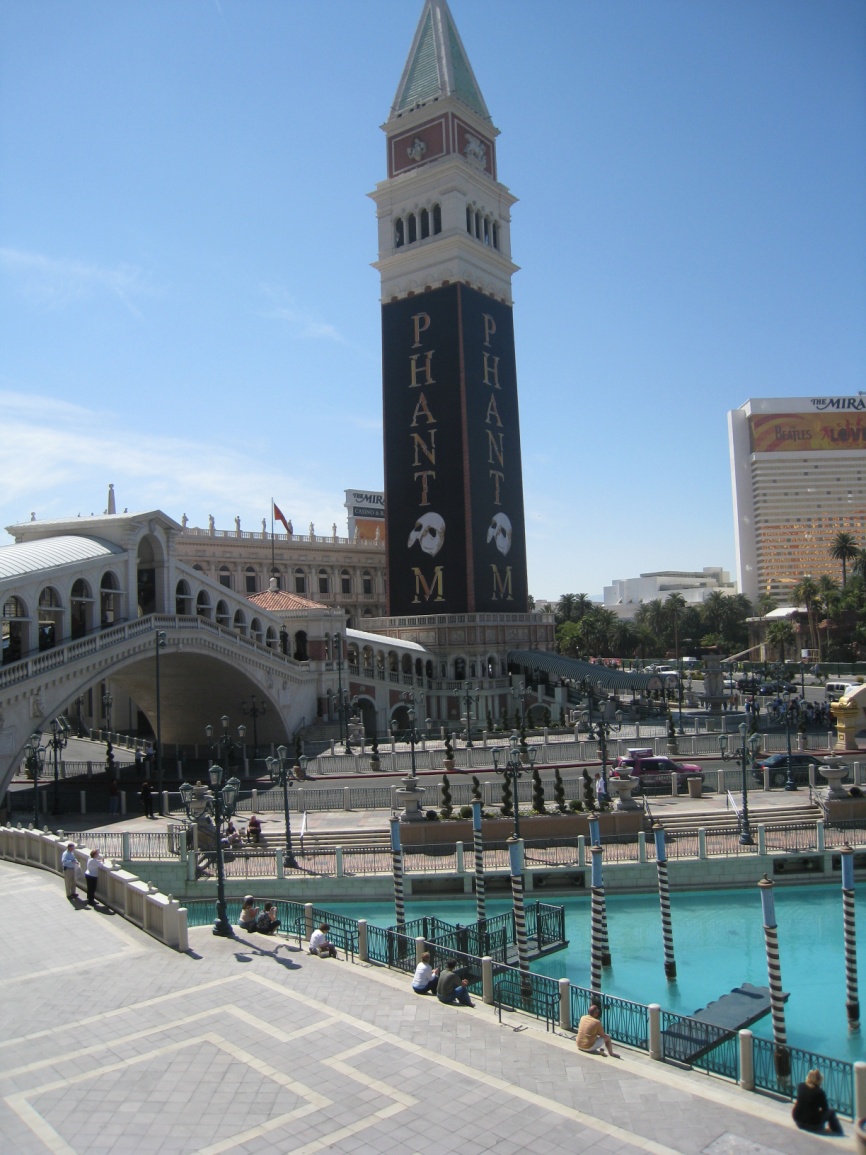 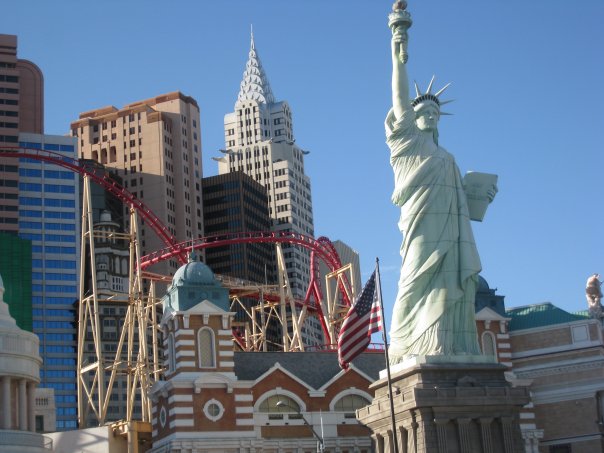 LAS VEGAS
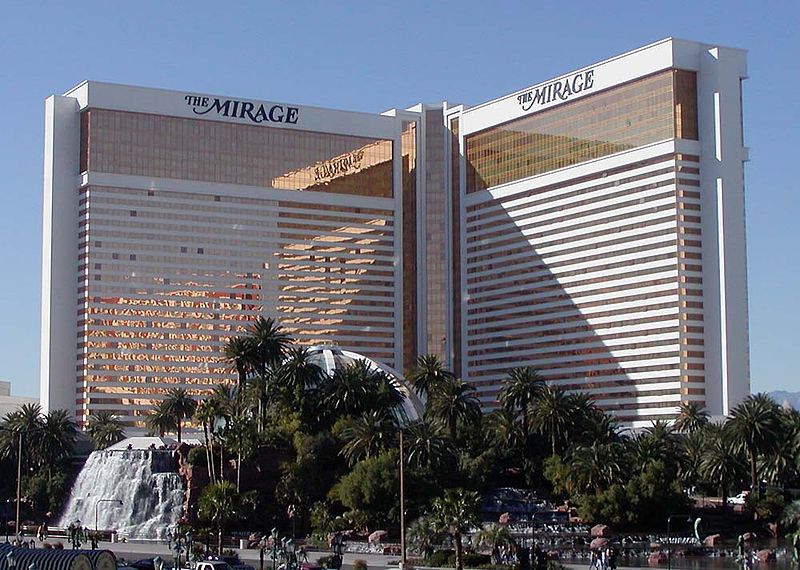 HERNY A KASÍNA
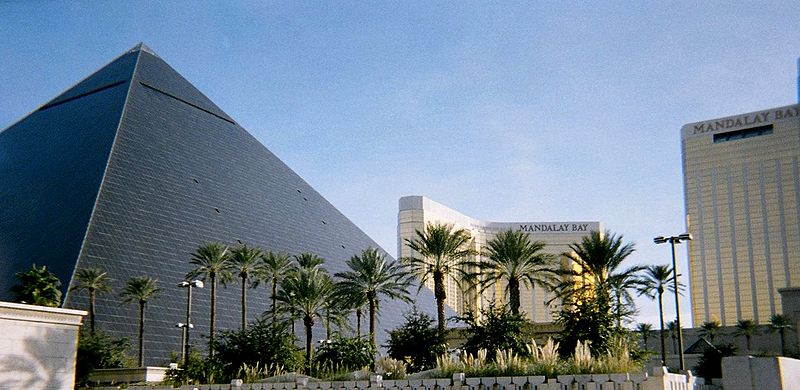 [obr. 16]
http://commons.wikimedia.org/wiki/File:LVLuxorMandalyBayLasVegas.jpg?uselang=cs
LAS VEGAS
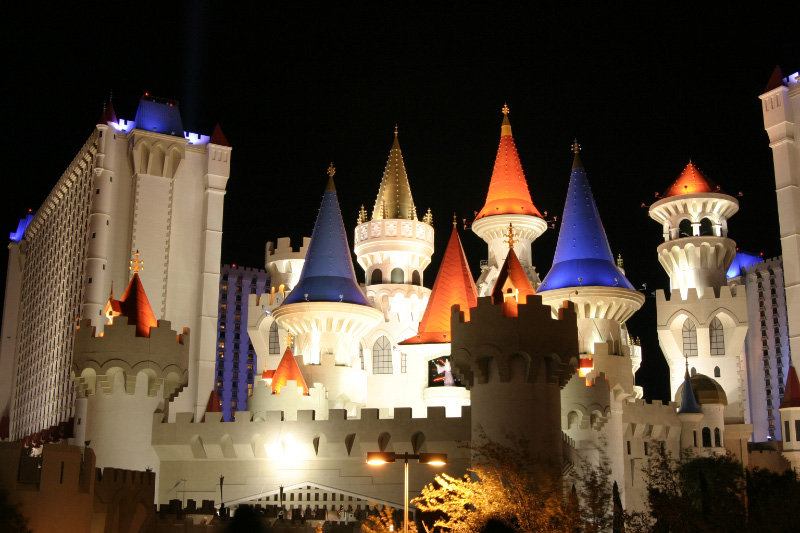 [obr. 17]
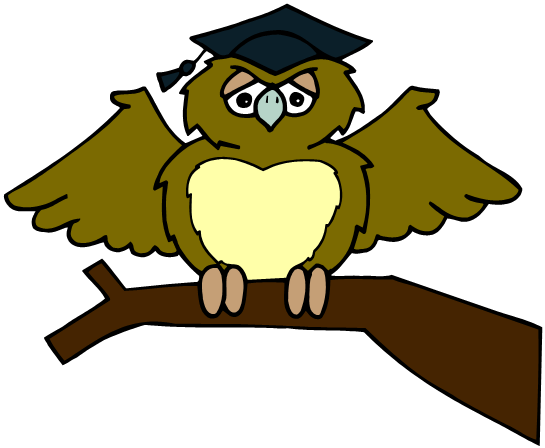 ZÁKLADNÍ ŠKOLA OLOMOUCpříspěvková organizaceMOZARTOVA 48, 779 00 OLOMOUCtel.: 585 427 142, 775 116 442; fax: 585 422 713 email: kundrum@centrum.cz; www.zs-mozartova.cz
Seznam použité literatury a pramenů:

SVATOŇOVÁ, H.; KOLEJKA, J.: Zeměpis – Amerika, Afrika, 1. díl pro 7. ročník ZŠ nebo sekundy víceletých gymnázií. Brno: Nová škola, s.r.o. 2012. 96 s. IBSN 978-80-7289-383-6

DVOŘÁK, J.: Zeměpis 7 – učebnice pro základní školy a víceletá gymnázia. Plzeň: Fraus 2005. 128 s. ISBN 80-7238-304-3

Školní atlas světa – pro základní školy a víceletá gymnázia. Praha: Kartografie 2008. 175 s.

Použité zdroje:

Nečíslovaný obrazový materiál je použit z galerie obrázků a klipartů Microsoft Office.
Strana 3, 5
Mapa Ameriky
Školní atlas světa – pro základní školy a víceletá gymnázia. Praha: Kartografie 2008. 175 s.
Strana 8
[obr.1] [cit. 2014-01-02]. Dostupný pod licencí Public domain na 
WWW:<http://commons.wikimedia.org/wiki/File:Lincoln_statue.jpg?uselang=cs>
Strana 8
[obr.2] [cit. 2014-01-02]. Dostupný pod licencí Public domain na 
WWW:<http://commons.wikimedia.org/wiki/File:Lincoln_memorial_dc_20041011_095847_1.3008x2000.jpg?uselang=cs>
Strana 13
[obr.3] [cit. 2014-01-02]. Dostupný pod licencí Public domain na 
WWW:<http://commons.wikimedia.org/wiki/File:NYC_Brooklyn_Bridge_western_ramp.jpg?uselang=cs>
Strana 15
[obr.4] [cit. 2014-01-02]. Dostupný pod licencí Public domain na 
WWW:<http://commons.wikimedia.org/wiki/File:Miami_aerial_01.jpg>
Strana 16
[obr.5] [cit. 2014-01-02]. Dostupný pod licencí Public domain na 
WWW:<http://commons.wikimedia.org/wiki/File:Port_of_Miami_Florida.jpg>
Strana 17
[obr.6] [cit. 2014-01-02]. Dostupný pod licencí Public domain na 
WWW:<http://commons.wikimedia.org/wiki/File:AtlantaGeorgia.jpg>
Strana 18
[obr.7] [cit. 2014-01-02]. Dostupný pod licencí Public domain na 
WWW:<http://commons.wikimedia.org/wiki/File:Atlanta_skyline_with_sports_complexes.JPEG>
Strana 18
[obr.8] [cit. 2014-01-02]. Dostupný pod licencí Public domain na 
WWW:<http://commons.wikimedia.org/wiki/File:Fabulous_Fox_Theater_and_nearby_hotels.JPG>
Strana 19
[obr.9] [cit. 2014-01-02]. Dostupný pod licencí Public domain na 
WWW:<http://commons.wikimedia.org/wiki/File:Dallas_Downtown.jpg>
Strana 20
[obr.10] [cit. 2014-01-02]. Dostupný pod licencí Public domain na 
WWW:<http://commons.wikimedia.org/wiki/File:Houston_Texas_CBD.jpg>
Strana 21
[obr.11] [cit. 2014-01-02]. Dostupný pod licencí Public domain na 
WWW:<http://commons.wikimedia.org/wiki/File:JSC_Aerial_View_-_GPN-2000-001275.jpg>
Strana 21
[obr.12] [cit. 2014-01-02]. Dostupný pod licencí Public domain na 
WWW:<http://commons.wikimedia.org/wiki/File:STS-128_MCC_space_station_flight_control_room.jpg>
Strana 22
[obr.13] [cit. 2014-01-02]. Dostupný pod licencí Public domain na 
WWW:<http://commons.wikimedia.org/wiki/File:LosAngeles05.jpg?uselang=cs>
Strana 23
[obr.14] [cit. 2014-01-02]. Dostupný pod licencí Public domain na 
WWW:<http://upload.wikimedia.org/wikipedia/commons/d/d9/Downtown_Los_Angeles.jpg?uselang=cs>
Strana 23
[obr.15] [cit. 2014-01-02]. Dostupný pod licencí Public domain na 
WWW:<http://commons.wikimedia.org/wiki/File:Hollywood.jpg?uselang=cs>
Strana 28
[obr.16] [cit. 2014-01-02]. Dostupný pod licencí Public domain na 
WWW:<http://commons.wikimedia.org/wiki/File:Mirage_hotel_exterior.jpg?uselang=cs>
Strana 29
[obr.17] [cit. 2014-01-02]. Dostupný pod licencí Public domain na 
WWW:<http://commons.wikimedia.org/wiki/File:LasVegas-Excalibur.jpg?uselang=cs>